The impacts of the use of data analytics and the performance of consulting activities on perceived internal audit quality
Nathanaël Betti, UCLouvain, Belgium
Steven DeSimone, College of the Holy Cross, USA
Joy Gray, Bentley University, USA
Ingrid Poncin, UCLouvain, Belgium
July 29, 2021
Research context
Business environment increasingly digitalized
Organizations adapt their business models, strategies, and processes 
IT risks gain in importance
Integration of new technologies

Internal audit function
Debate on the performance of consulting activities
Objectivity?
Integration of data analytics
Research objective
Investigate the effects of the use of data analytics and the performance of consulting activities on top management’s perceived internal audit quality.
Background
Internal audit quality framework (Trotman and Duncan, 2018)
+
+
+
Output

Reports
Relevant recommendations
Outcome

Value-add
Process

Technical production
Service interactions
Input

Technical skills
Experience
Objectivity
Soft skills
Contextual factors

Culture		Management	Access to staff	Digitalisation /use of
		training ground			data analytics
Hypotheses
H1: Perceived internal audit quality will be higher when internal auditors use data analytics.

H2: Perceived internal audit quality will be higher when internal auditors perform consulting activities.

H3: When internal auditors perform consulting activities, perceived internal audit quality will be higher when internal auditors use data analytics.
Methodology
Research design: Online scenario-based experiments
120 middle and top managers in the US 
2X2 between-subjects experiment
Manipulation 1: Use or not of data analytics
Manipulation 2:
Performance or not of consulting activities
Condition 2
- 100% assurance, 0% consulting
- Analyses of full data sets
Condition 1
- 100% assurance, 0% consulting
- Analyses based on samples
Condition 4
- 50% assurance, 50% consulting
- Analyses of full data sets
Condition 3
- 50% assurance, 50% consulting
- Analyses based on samples
Methodology
Section 1
General context and information about the fictional company
Section 2
OR
Internal audit department
Condition 2: Yes Consulting
Internal audit department
Condition 1: No Consulting
Section 3a
General internal audit program
Section 3b
OR
Internal audit work
Condition 2: Yes Data Analytics
Internal audit work
Condition 1: No Data Analytics
Section 4
Questions
Results
H1 supported regarding the input dimension
Perceived competence higher when internal auditors use data analytics

H2 supported regarding the process and output dimensions
When internal auditors perform consulting activities:
quality of the relationship between internal auditors and management is higher
perceived relevance of internal auditors’ recommendations is higher
Results
H3 supported regarding the process dimension
Interaction effect between consulting activities and data analytics on the perceived quality of the relationship between internal auditors and management
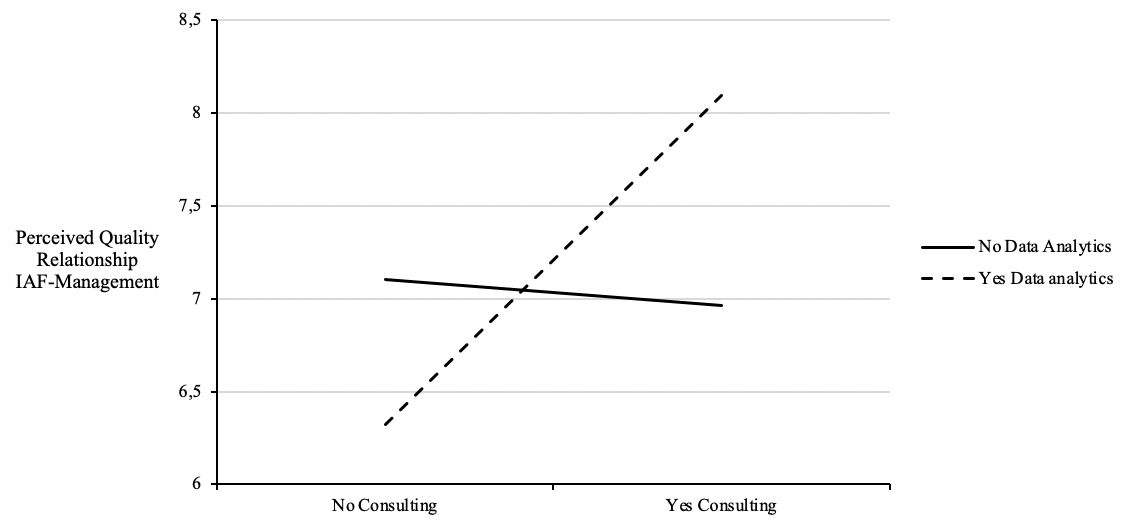 Discussion
1. Data analytics increases the perceived competence of internal auditors

2. Consulting activities
increase the perceived relevance of recommendations
increase the quality of the relationship with management...
... but without influencing the perceived objectivity

3. Data analytics combined with consulting activities
could improve management's perception of IA quality
Thank you for your attention!
Questions?